3/6/2019
VP of Communication 
Chandra Subramanian
Community Forums Team 
John King
Healthcare Project Manager
Asad Iqbal
Community of Forums Volunteer
Catharine Legro
Community of Forums Volunteer
Jocelyn Danque
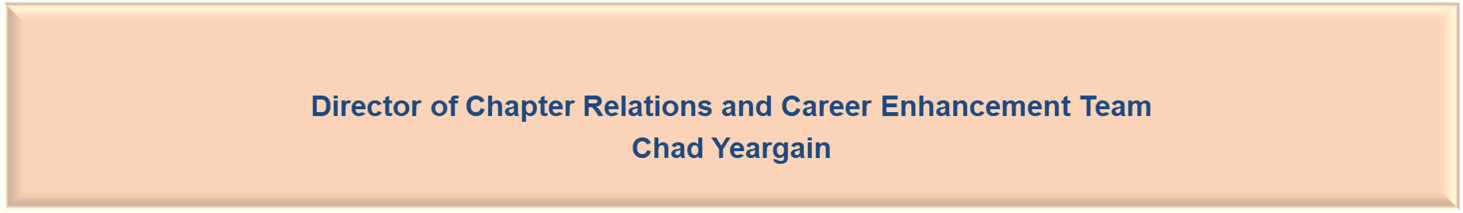 Career Enhancement Lead

Eddie Lopez
Marketing Lead
 
Anne Bowman
Chapter Relations Lead

 Raymond Dimla
Events Liaison 

Duncan McClure
Outreach and sponsorship Coordinator 

Reina Schaetzl
Event and Technology Coordinator 

Open Position
Analytics Specialist